Составление рассказа по сюжетной картине «Одни дома» с придумыванием начала рассказа
Посмотри, что ты можешь рассказать об этой картинке?
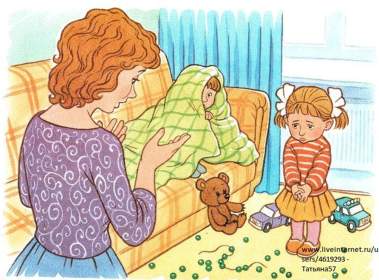 Кто здесь?Какие игрушки ты видишь на картине?Как ты думаешь, кто из детей любит играть с мишкой?
 А с машинками?Ты можешь сказать, какое настроение у мамы?
Почему ты так думаешь?
Что, по твоему мнению случилось?А чьи бусы рассыпаны на полу?Как ты думаешь, мама разрешила брать бусы?А кто их взял?Почему бусы оказались разорванными?Что почувствовали дети, когда вернулась мама?
Придумай название истории
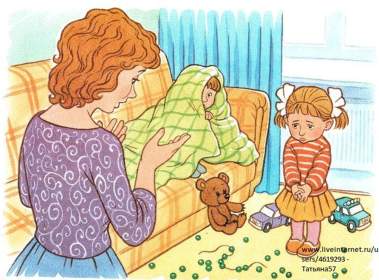 Послушай, как это былоОдни дома
Мама ушла в магазин за покупками. А Катя и Вова остались дома одни. Они обещали маме, что всё будет хорошо. Катя взяла своего любимого мишку и стала рассказывать ему сказку, а Вова играл машинками.
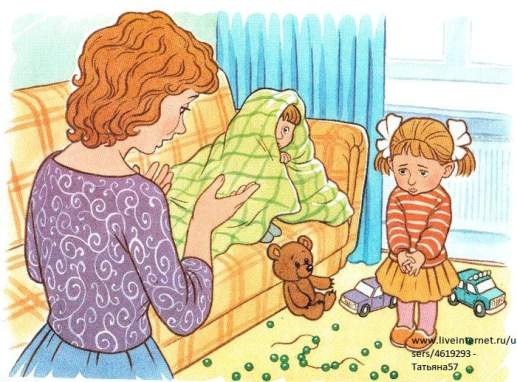 Но вдруг Катя увидела мамины бусы. Ей очень захотелось их примерить. Она взяла бусы и стала примерять. Но Вова сказал, что мама не разрешала Кате их трогать. Катя не слушала Вову. Тогда Вова стал снимать бусы с Катиной шеи. А Катя не давала их снимать.
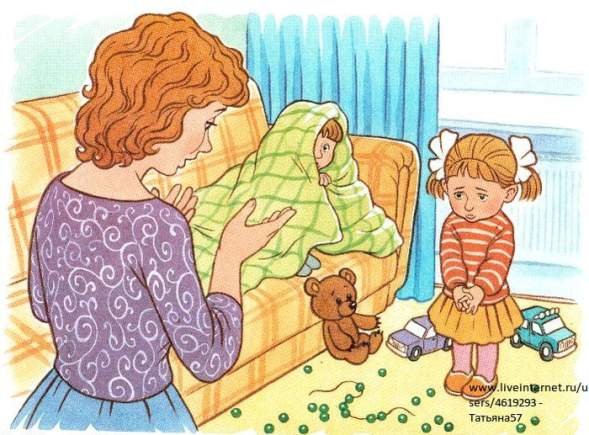 Вдруг ниточка разорвалась, и бусы рассыпались по полу. В это время мама вернулась из магазина. Вова от испуга спрятался под одеяло, а Катя стояла и виновато смотрела на маму.  Детям было очень стыдно, что они не выполнили своё обещание….
Что ты думаешь о поступках детей?
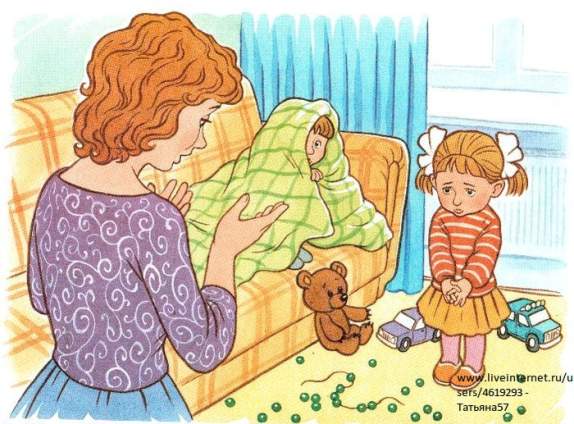 Попробуй рассказать сам сначала, а картинка тебе поможет…
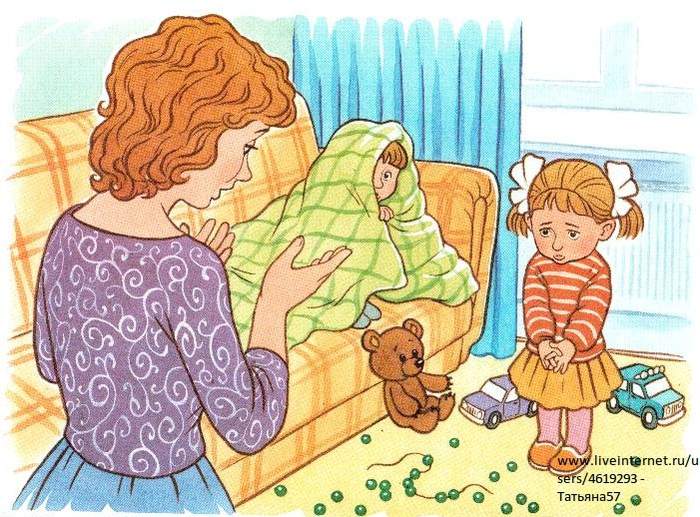 Ты справился! Умница! Я думаю, мама уже улыбается?
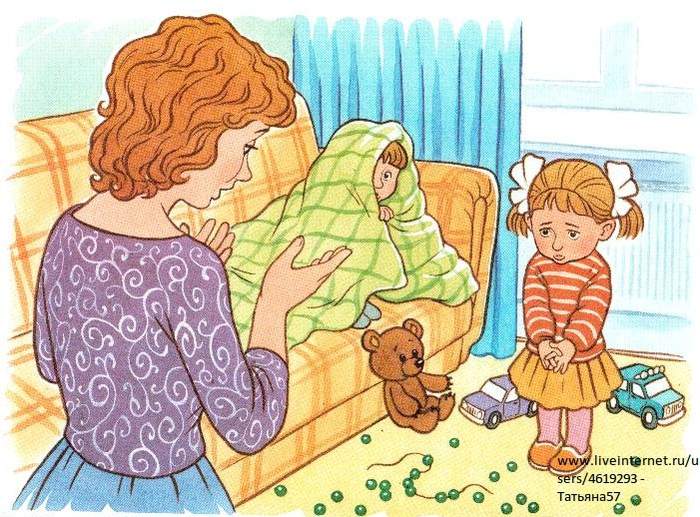 Источники
https://uchitelya.com/russkiy-yazyk/60187-prezentaciya-sostavlenie-rasskaza-po-syuzhetnoy.html